FUNDAÇÃO NACIONAL DE SAÚDE45ª Assembléia nacional da ASSEMAE24 29 de maio de 2015A Importância da Educação em Saúde Ambiental no Contexto Do Saneamento BásicoDepartamento de Saúde Ambiental - DESAMCoordenação de Educação em Saúde Ambiental - COESA
Saúde
Estado de um completo bem estar físico, psíquico e social determinado e condicionado por múltiplos fatores.
Saúde Ambiental
Refere-se à teoria e prática de avaliação, correção, controle e prevenção daqueles fatores que, presentes no ambiente, podem afetar potencialmente de forma adversa a saúde humana de gerações presentes ou futuras.
Promoção da Saúde
Melhoria da Qualidade de Vida
Integra
“resultante de um conjunto de fatores sociais, econômicos, políticos, culturais, ambientais, comportamentais e, também, biológicos” (Carta de Otawa, 1996)
Criação de  ambientes saudáveis;
Desenvolvimento das  habilidades Pessoais;
Reforço na ação comunitária;
formulação local de políticas saudáveis;
Reorientação dos serviços de saúde.
PROMOÇÃO DA SAÚDE
Foco na saúde;

Ação ordenada entre governo e sociedade civil;

Pensamento global e atuação local.
Promoção da Saúde
Processo de capacitação da comunidade para atuar na melhoria da sua qualidade de vida e saúde, incluindo uma maior participação no controle deste processo. (Carta de Ottawa-1986)
SANEAMENTO:  Conjunto de medidas que visam a preservação ou modificação das condições do meio ambiente com a finalidade de prevenir doenças e promover saúde.
SANEAMENTO BÁSICO: É o conjunto de serviços, infraestruturas e instalações operacionais de: abastecimento de água; esgotamento sanitário; limpeza urbana e manejo de resíduos sólidos e drenagem e manejo das águas pluviais urbanas. (Lei nº 11.445/07)
Lei 11.445/2007
Estabelece, em seus artigos 2º e 3º ,que os serviços de saneamento básico serão prestados tendo como um dos princípios fundamentais  o controle social.
Define:

 “Conjunto de mecanismos e procedimentos que garantem à sociedade informações, representações técnicas e participações nos processos de formulação de políticas, de planejamento e de avaliação relacionadas aos serviços públicos de saneamento básico”
CONTROLE SOCIAL
Eixo Central:
Compartilhamento de responsabilidades com vistas a aumentar o nível da eficácia e efetividade das políticas e programas públicos.
Envolve:
A capacidade que os movimentos sociais organizados na sociedade civil têm de interferir na gestão pública, orientando as ações do Estado e os gastos estatais na direção dos interesses da maioria da população
Fomenta e garante:
 O exercício da cidadania, ou seja “a capacidade conquistada por alguns indivíduos ou por todos, de se apropriarem dos bens socialmente criados, de atualizarem todas as potencialidades da realização abertas pela vida social em cada contexto historicamente determinado”. (Coutinho, 2005)
Participação Social
Pressupõe
Conscientização:



Elaboração de uma visão de mundo.
Organização Social: 

 
Exame das forças internas e externas que atuam em direção dos interesses e preocupações comunitárias;
Capacitação: 

Processo em que a população passa a assumir gradativamente o seu próprio processo de conscientização e organização e se torna capaz de estender a sua experiência ao todo social.
Educação em Saúde Ambiental é um elemento facilitador desse processo
Educação em Saúde Ambiental
Promoção da Saúde
Saúde
Saúde Ambiental
Saneamento
Educação:                                                                         “Educação é construir saber, capacitar o ser humano a conhecer os elementos que envolvem a realidade pra nela intervir, transformando-a no sentido de uma ampliação da liberdade, da comunicação e colaboração das pessoas.” (Saviani, 1989).
Educação em Saúde Ambiental
Compreende um conjunto de práticas pedagógicas e sociais, de conteúdo técnico, político e científico, que no âmbito das práticas de saúde ambiental é um processo permanente e contínuo na relação instituição, sujeitos e coletividade para construção de valores, saberes, conhecimentos e práticas que fortaleçam as relações sustentáveis da sociedade humana na interação saúde, meio ambiente e desenvolvimento sustentável para promoção da saúde. ( Funasa, Portaria nº 586, 14/07/2014)
POR QUÊ?
Prática Social que fomenta a mudança gradual na forma de pensar, sentir e agir através de uma metodologia participativa e problematizadora;
Efetiva-se como processo contínuo de indagação, reflexão, questionamento e, principalmente de construção coletiva, articulada e compartilhada;
Objetiva o desenvolvimento e fortalecimento da autonomia das pessoas e da comunidade, na busca de soluções para as questões da saúde, do saneamento e do ambiente, que as afetam;
 capacita para a tomada de decisões em prol da melhoria da qualidade de vida e para o exercício do controle da própria vida.
Como?
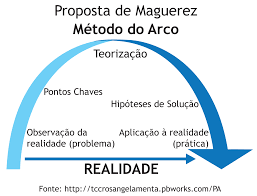 Enfim...
A educação em saúde ambiental apresenta-se como um processo de formação dinâmico, transformador, abrangente, permanente e participativo, no qual as pessoas envolvidas passam a ser agentes transformadores. Permite aos indivíduos e comunidade identificar, conhecer, analisar e avaliar os fatores relacionados aos problemas de saúde. Capacitados, fortalecidos e organizados para o enfrentamento dessas questões, participam das decisões para modificá-las, colaborando de forma efetiva na busca, implantação e sustentabilidade das soluções.
Impactos
Permite autonomia para manutenção e controle da saúde individual e coletiva;

Qualificação dos gastos públicos;

Destinação eficiente dos recursos de forma a assegurar que sejam alocados e aplicados com eficácia e eficiência;

Garante a efetividade e sustentabilidade das ações de saneamento como promotoras de saúde; 

Contribui para a gestão e gerência comunitária;

Compartilhamento de responsabilidades (Governo/Sociedade) sobre as questões da saúde, ambiente e saneamento.
Obrigada pela atenção!Daniela Queiroz CarneiroTécnica em Assuntos EducacionaisSeção de Educação em Saúde AmbientalServiço de Saúde Ambiental              Contatos:  (85)3312-6711                                                               daniela.carneiro@funasa.gov.br